Making “learning” core to “doing” in the NHSLeading and Learning in the time of COVID
Fab Change Day
James Mountford
@mountfordjames
21 October 2020
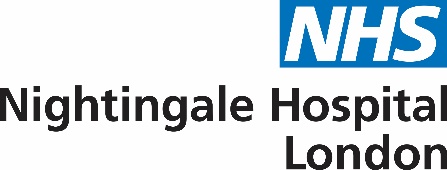 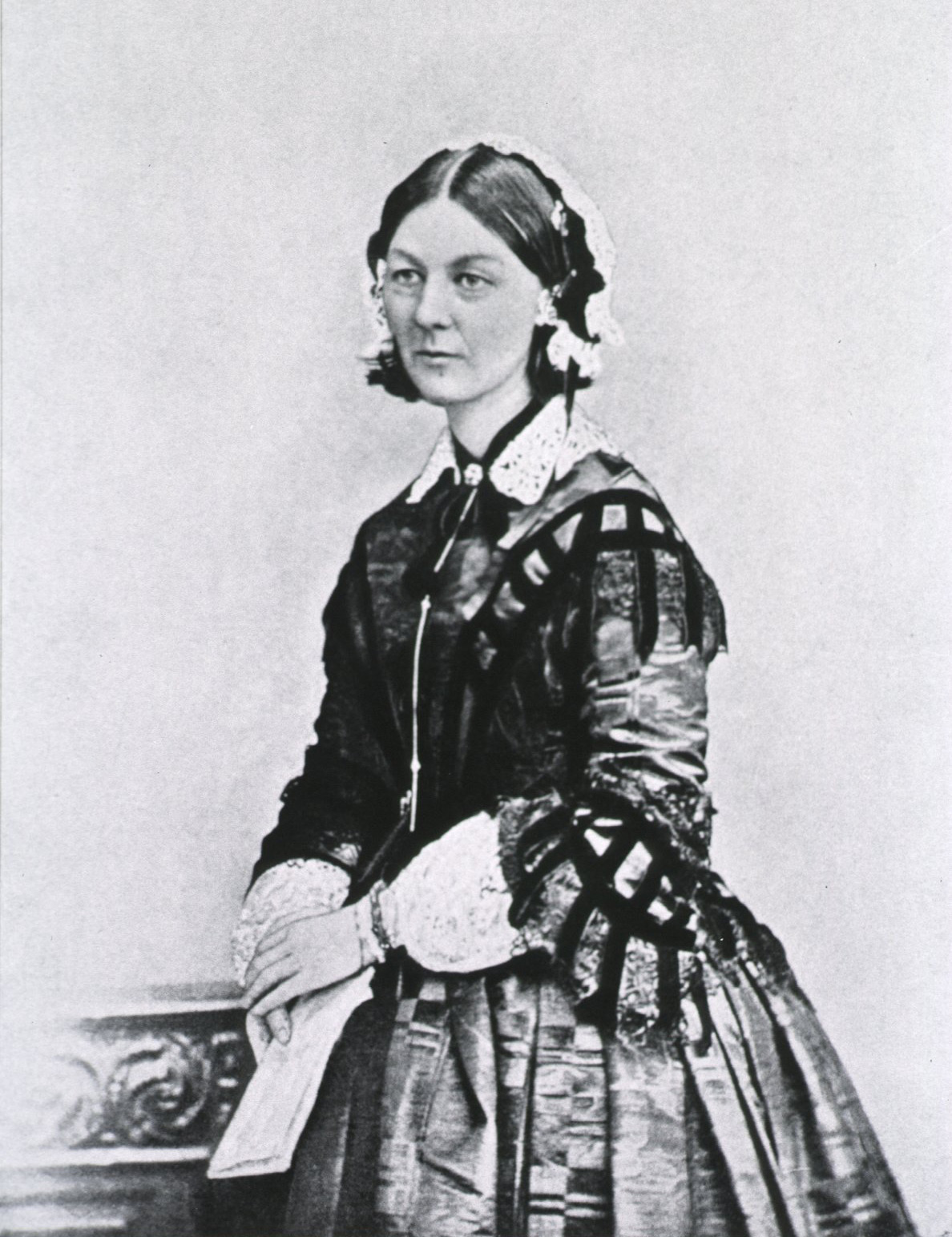 Turning a conference centre into an ICU
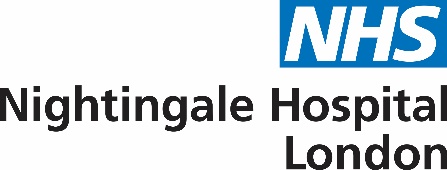 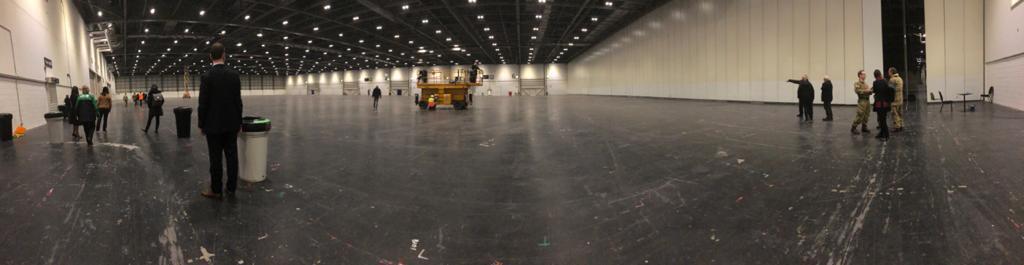 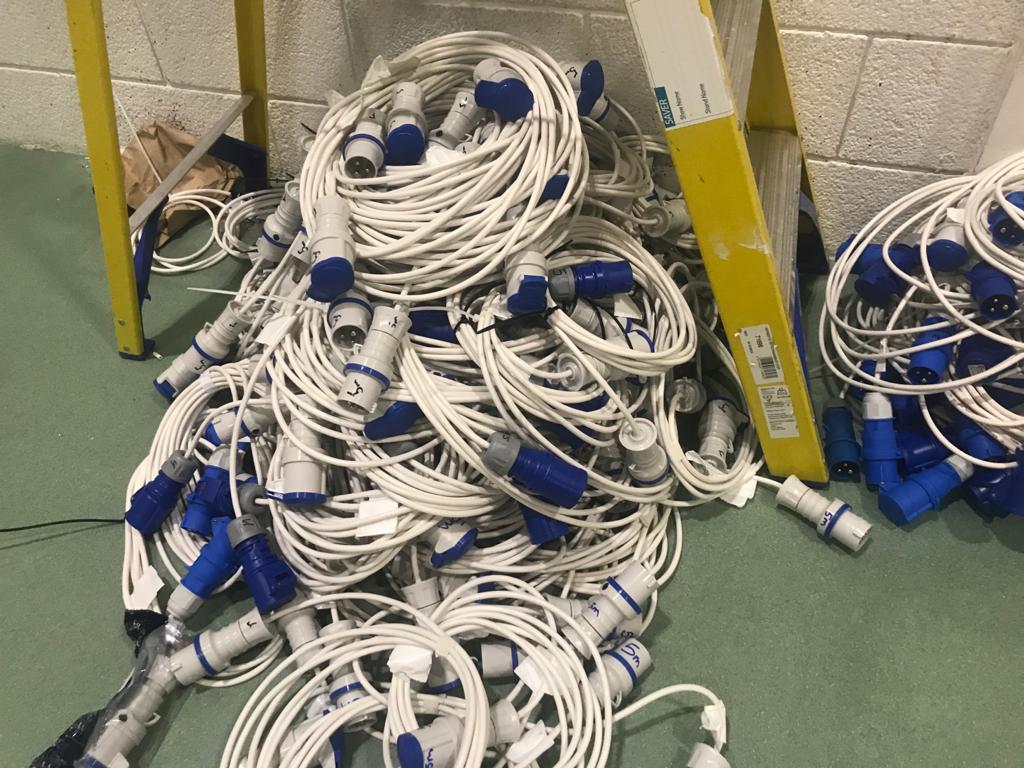 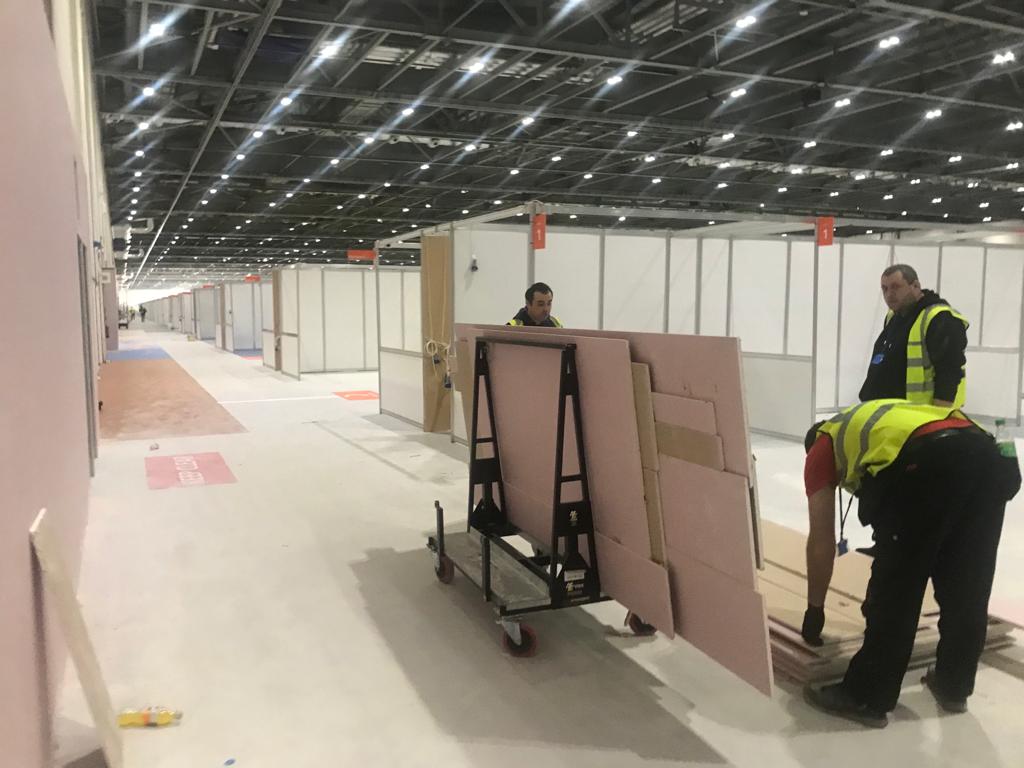 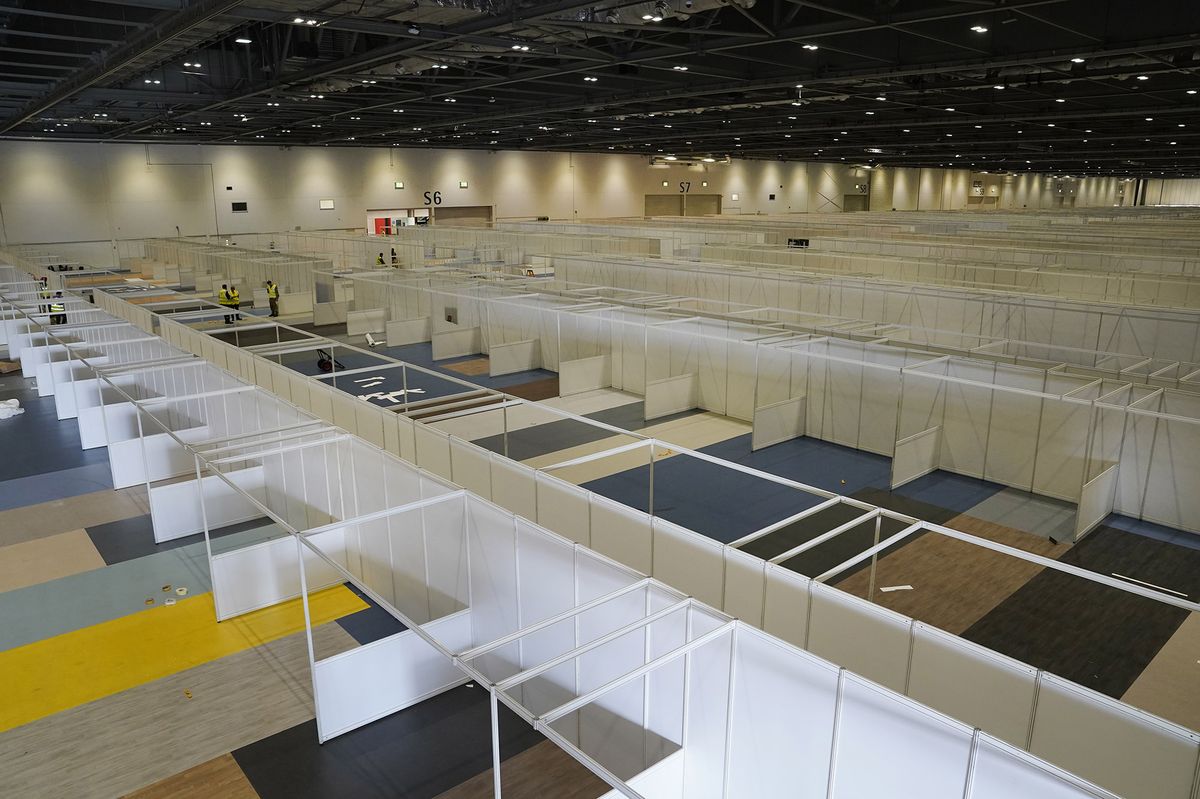 Turning a conference centre into an ICU
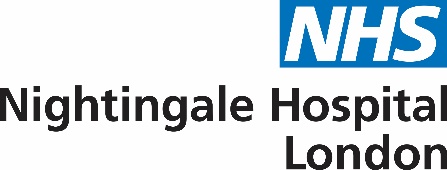 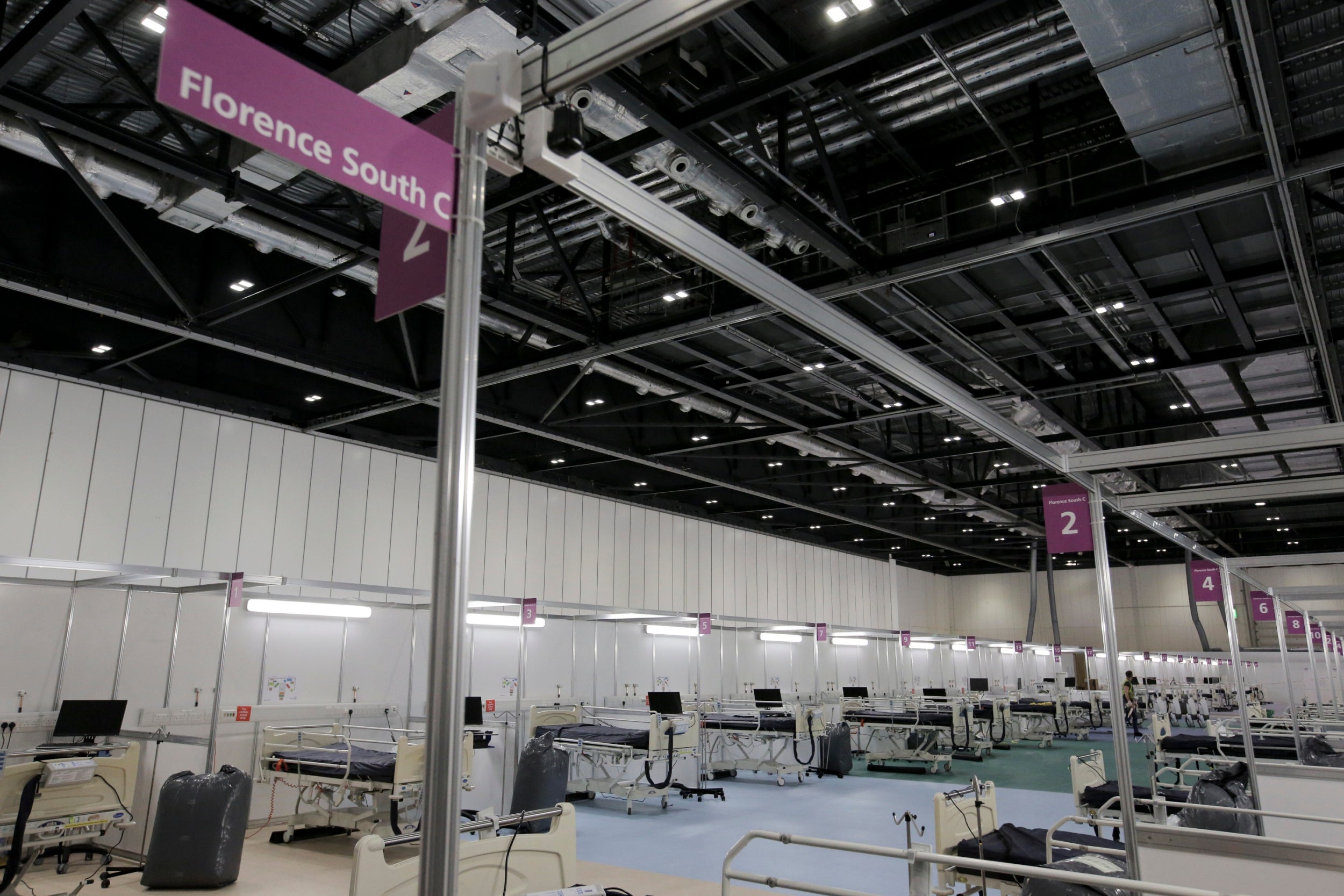 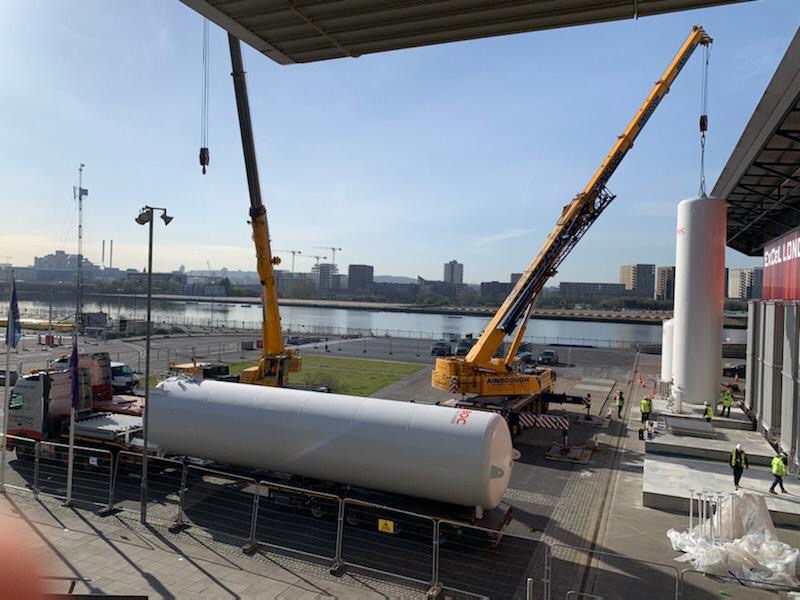 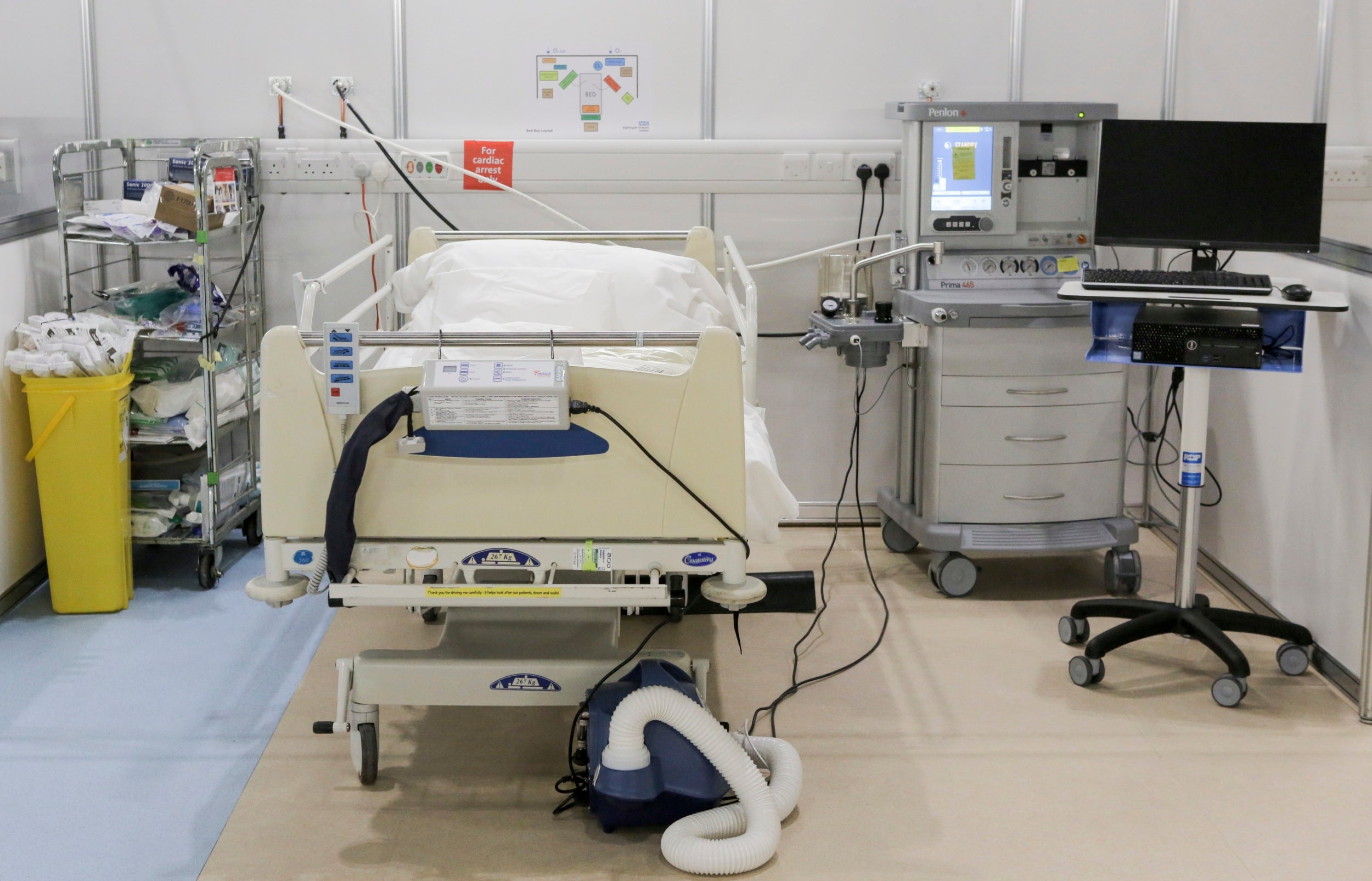 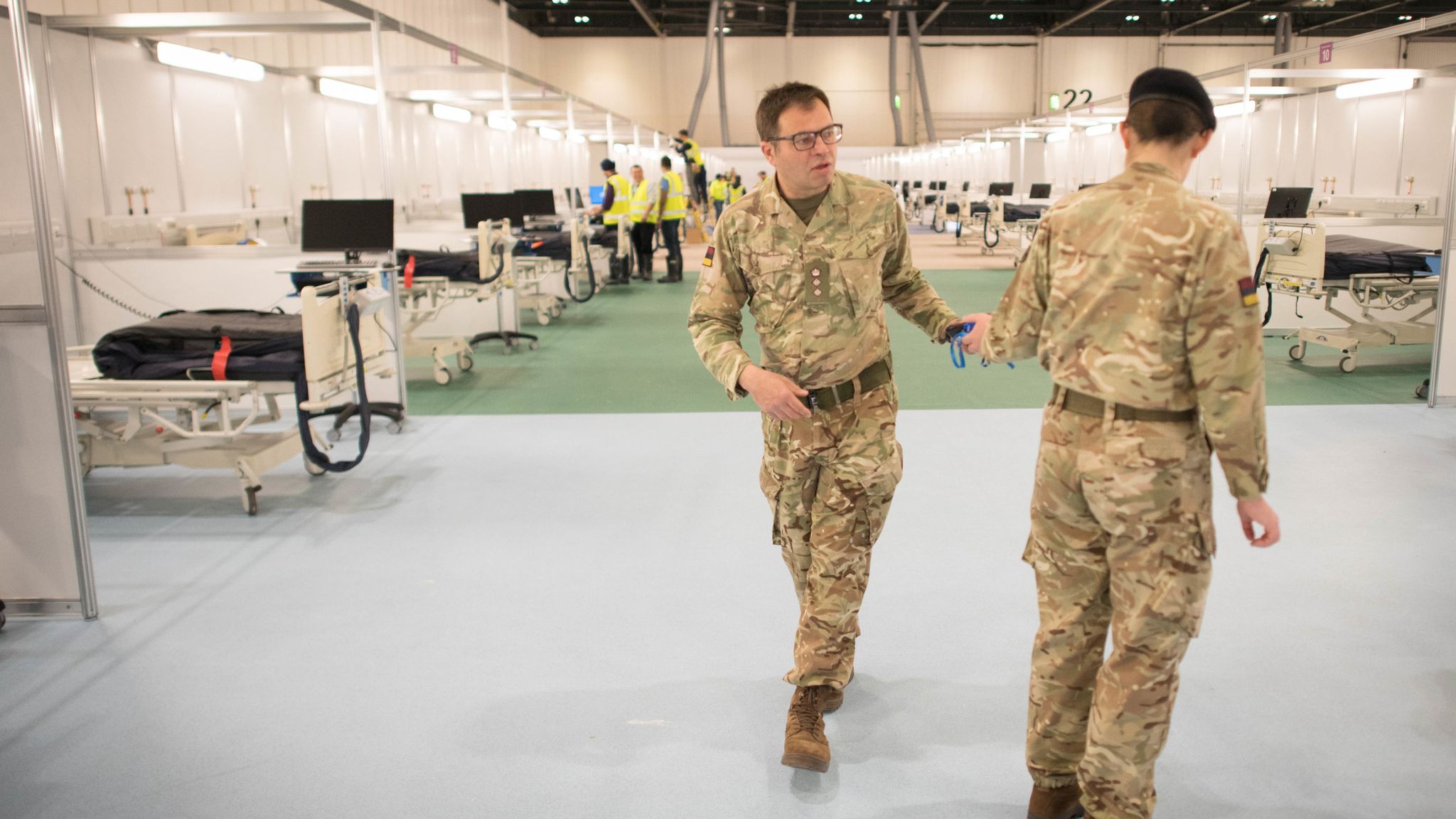 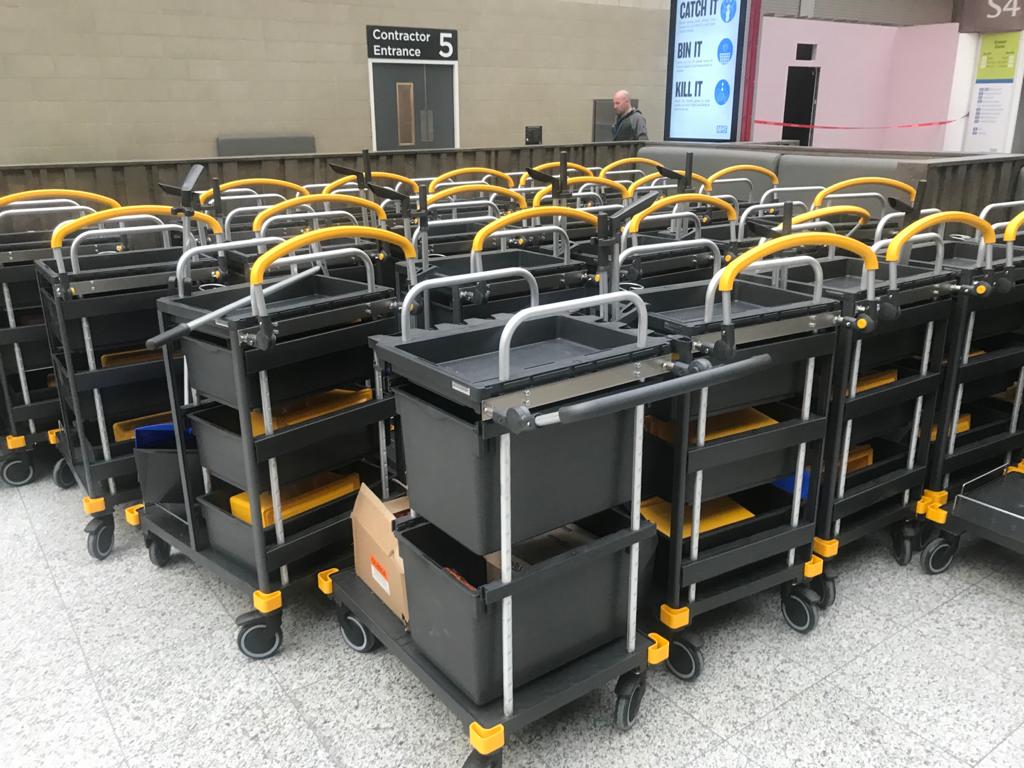 The Nightingale ICU
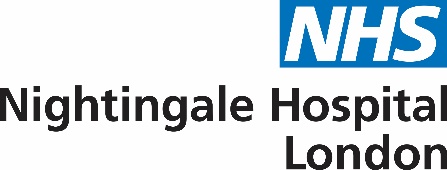 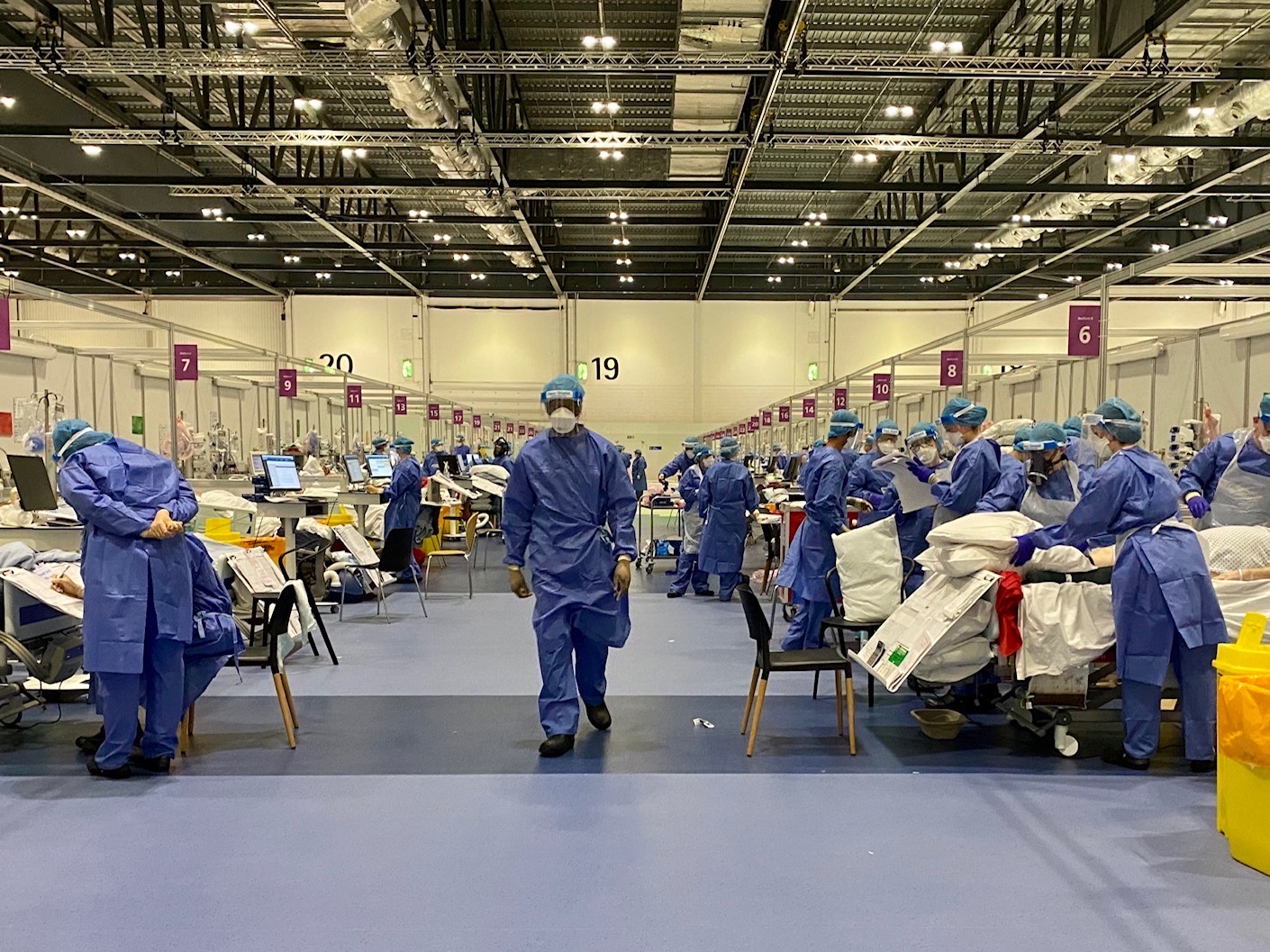 Five core elements to the Learning System
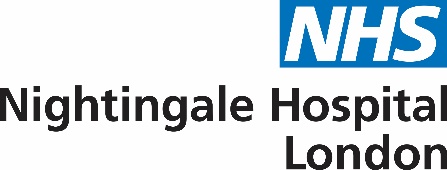 2. Integration and Analysis
3. Decisions
External Advisory Group
Quality and Learning Team
Specialist Decision Forums
4. Implement
Internal Data
Clinical Forum
Change implementation
1. Data
Simulation, testing and research
Bedside
5. Closure
Diverse streams of data coming ‘in’
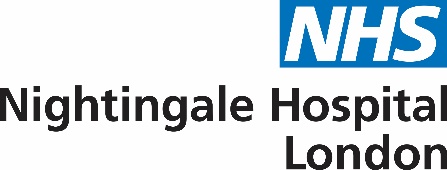 The “Bedside Learning Coordinator”
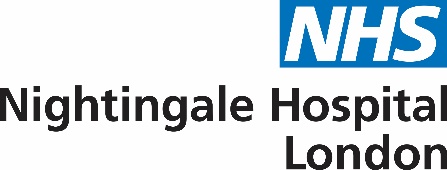 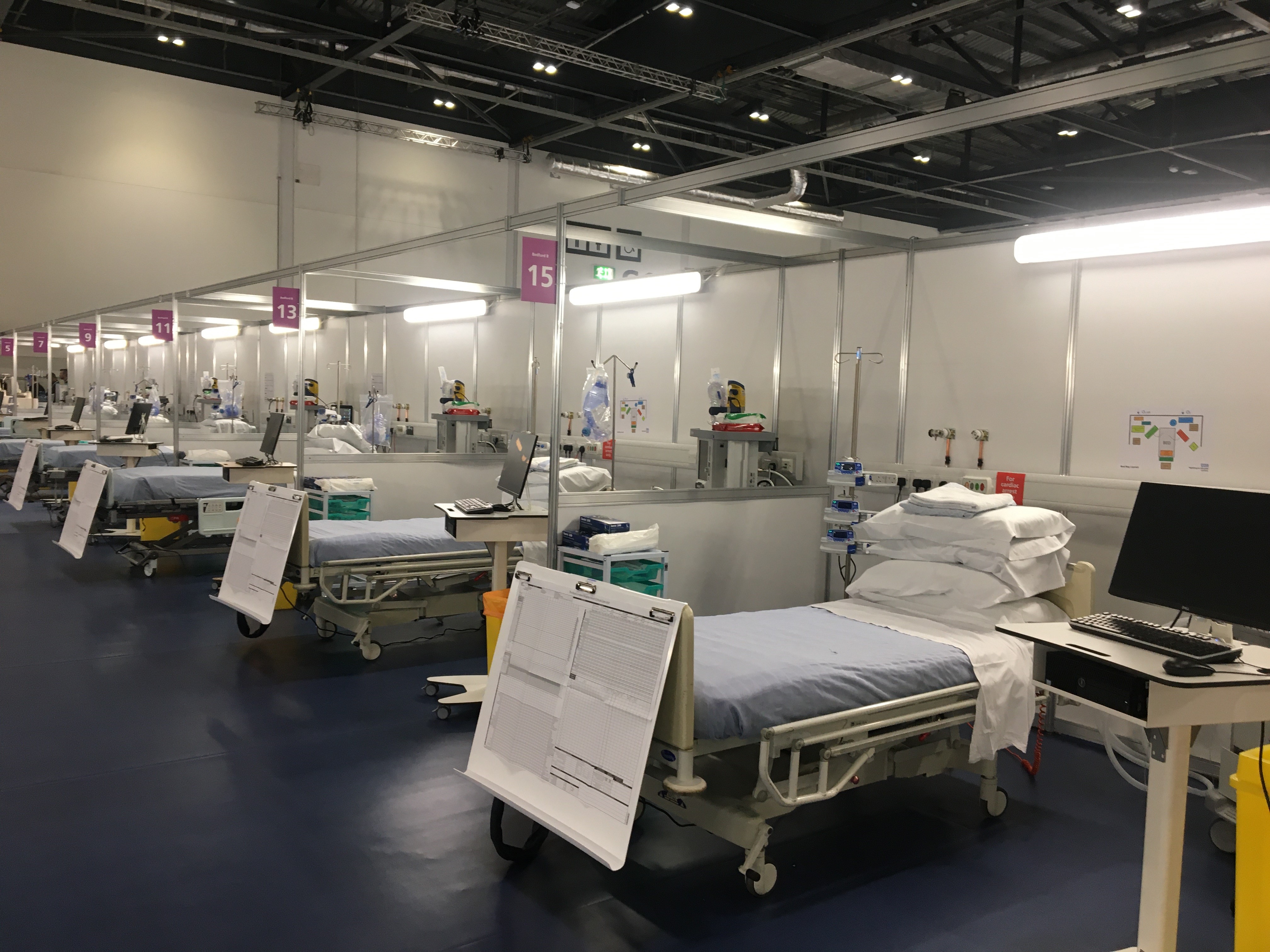 Five core elements to the Learning System
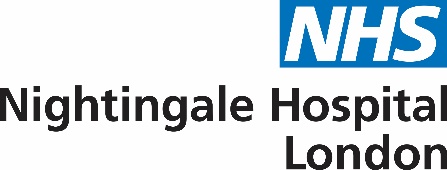 2. Integration and Analysis
3. Decisions
External Advisory Group
Quality and Learning Team
Specialist Decision Forums
4. Implement
Internal Data
Clinical Forum
Change implementation
1. Data
Simulation, testing and research
Bedside
5. Closure
Three categories of action
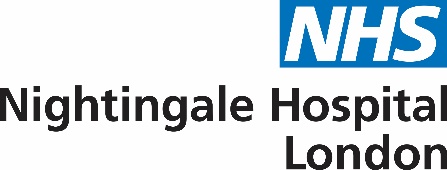 Applying the learning system principles in a regular setting: example from Chase Farm Hospital
[Speaker Notes: Examples of changes made
Changed process for use of endoscopy procedure rooms
Implemented multiple changes to process for staff and patient entrances
Pathways for entering building
Process for screening
Signage
Implemented changes for process for swab pod
Anticipate areas that may require additional review
Following incidents/complaints
Implementing new processes
Additional aims of the system
Promoting and encouraging incident reporting
Promoting service improvement to all staff
Actively seeking patient and staff opinions and suggestions for improvements
Proactive monitoring of safety standards
Quicker identification of and reaction to risks
Staff comments
“Its good to get an integrated view of services so that we can work together towards a common goal”
“If I have an issue either operational or clinical  I know that it will be listened to and actioned quickly because all the right people are in the forum”
“Being a part of the feedback forum allows us to work on urgent facilities and estates changes for clinics and to pathways to support the clinical services and provide a better patient experience”]
A closing word, from Aldis – #oneteam
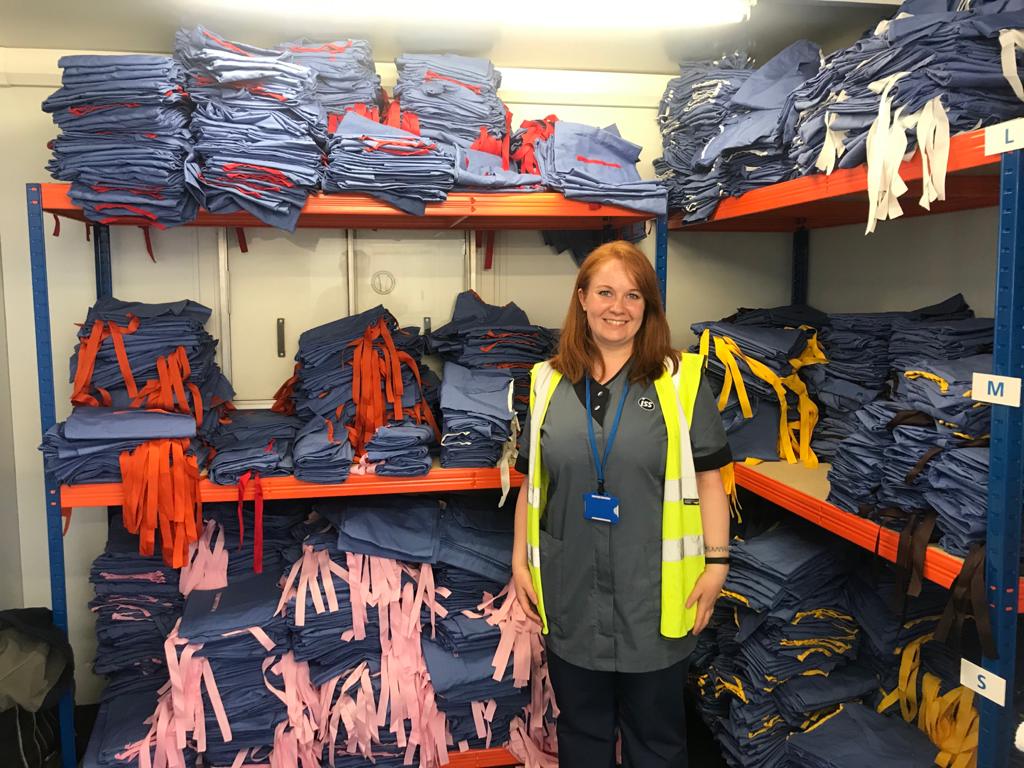 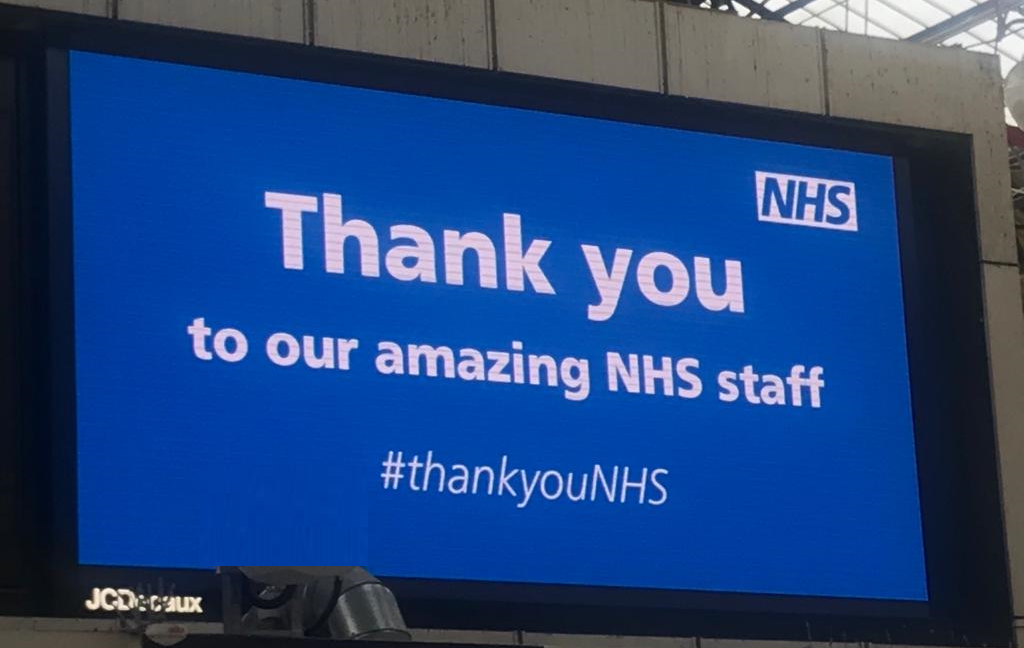